Tuần 11
Hoạt động sản xuất nông nghiệp
(Tiết 1)
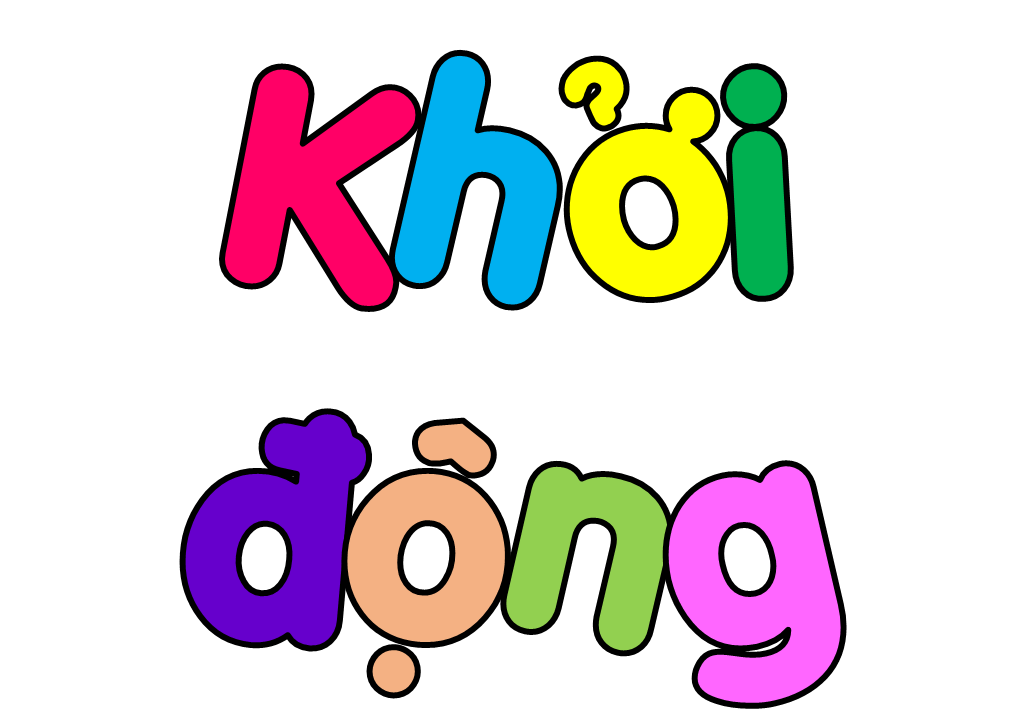 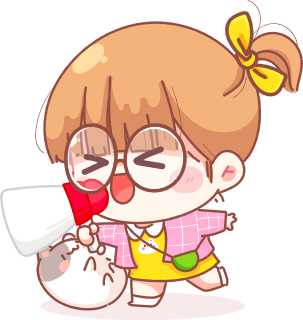 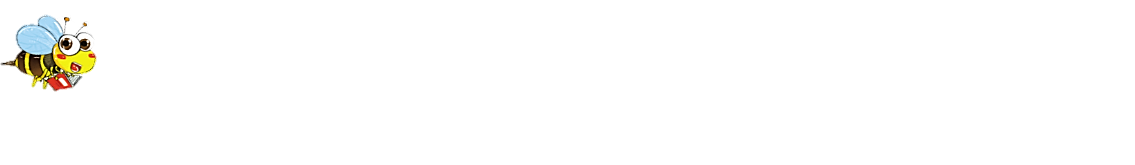 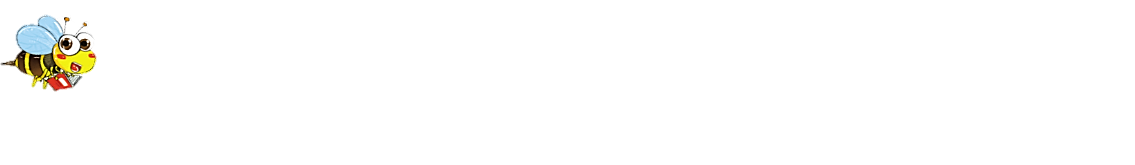 Trong các bữa ăn hằng ngày,
bạn thường được ăn những món gì?
Những món ăn đó được làm từ nguyên liệu nào?
HOẠT ĐỘNG NÔNG NGHIỆP (TIẾT 1)
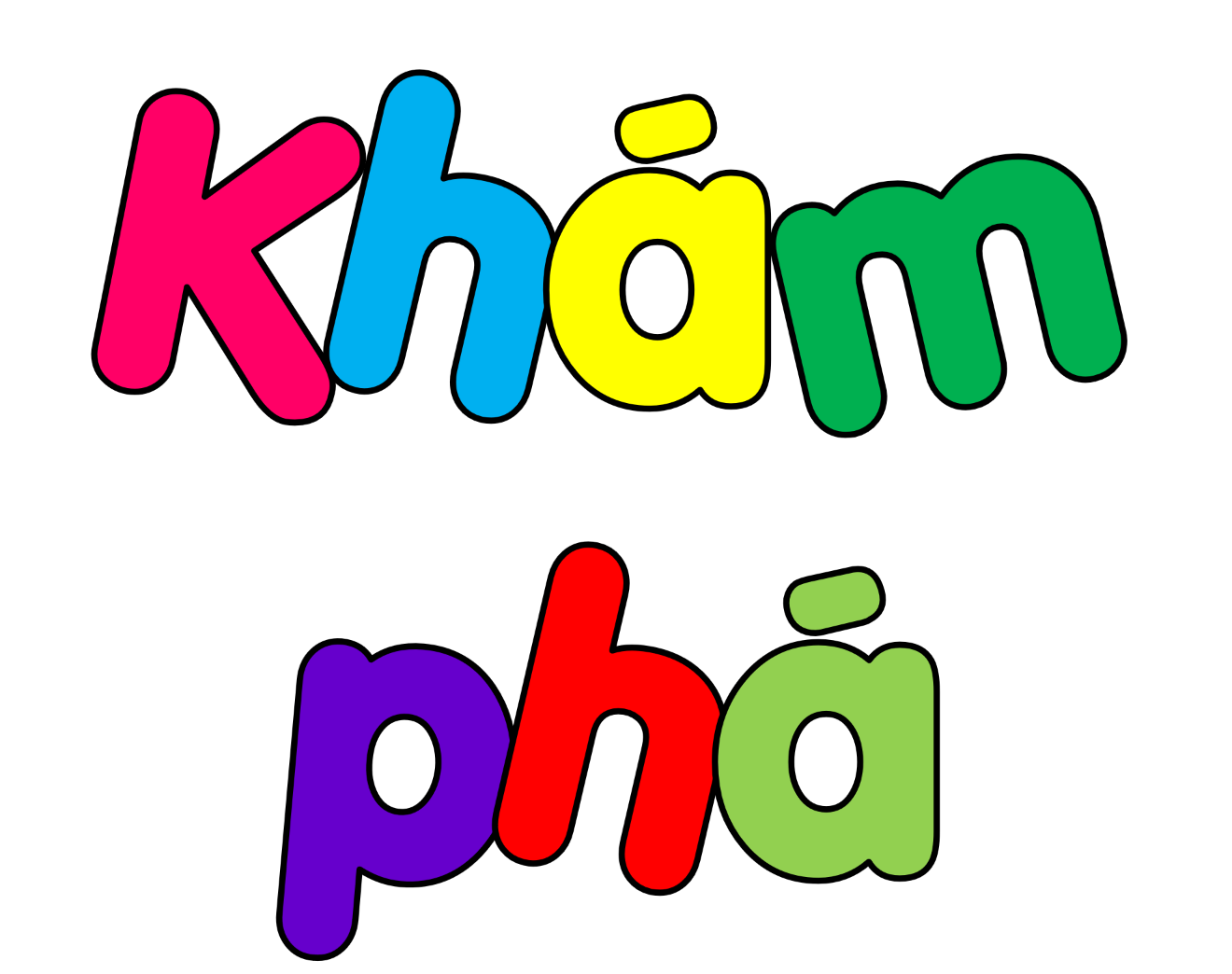 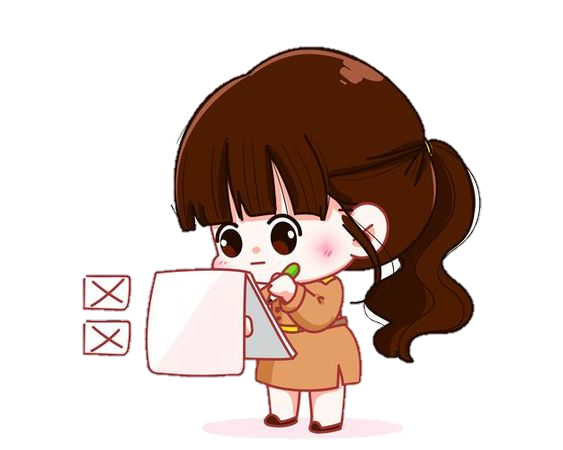 Kể tên những hoạt động trong các hình dưới đây. 
Các hoạt động đó mang lại lợi ích gì?
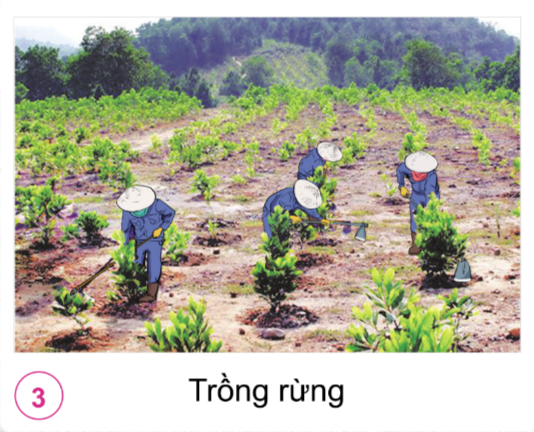 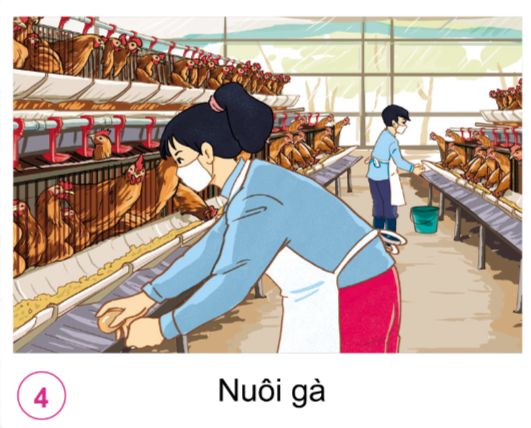 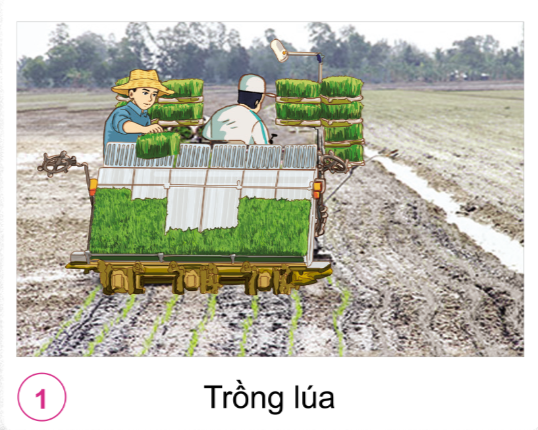 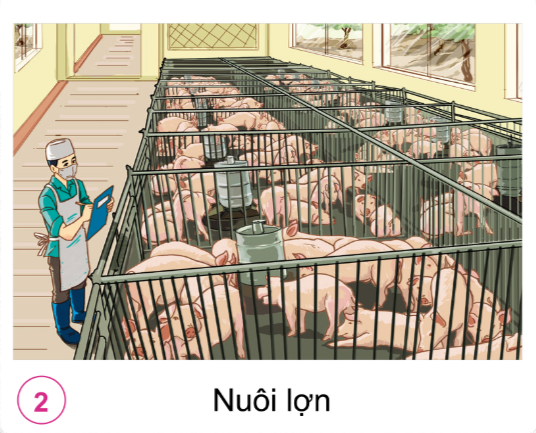 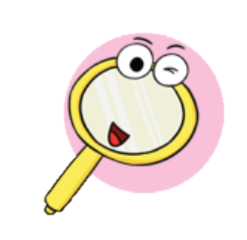 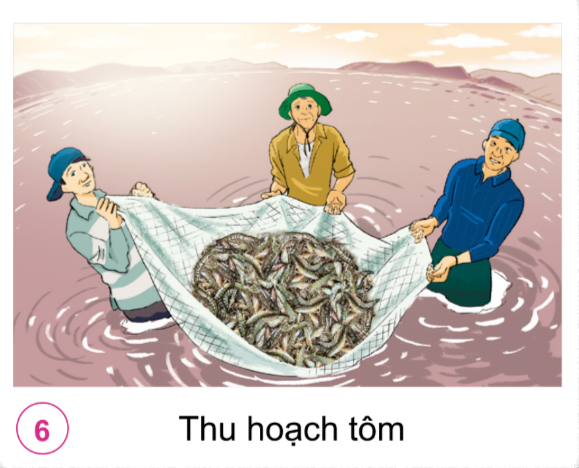 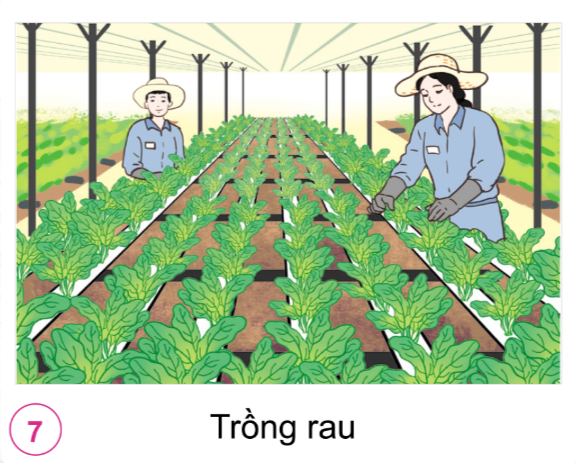 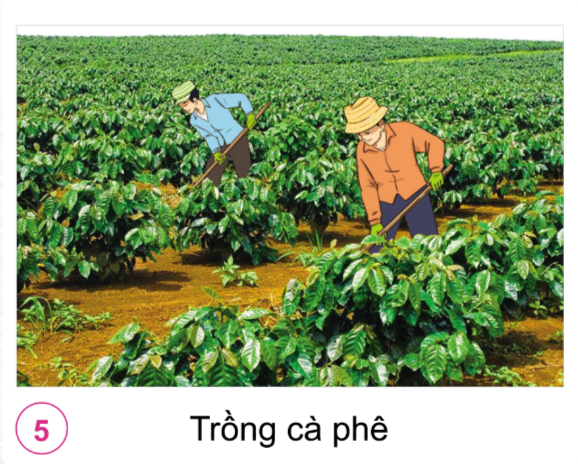 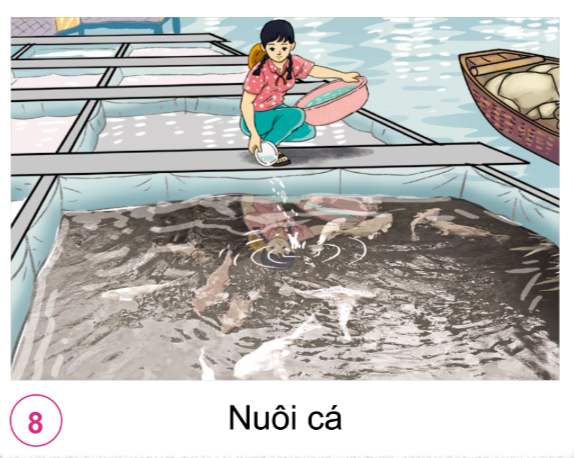 1
Trồng lúa
Cung cấp gạo cho con người, xuất khẩu.
2
Nuôi lợn
Cung cấp thịt cho con người.
3
Trồng rừng
Lấy gỗ sản xuất và xuất khẩu, chống xói mòn đất.
4
Nuôi gà
Cung cấp thịt, trứng cho con người.
5
Trồng cà phê
Cung cấp nguyên liệu sản xuất và xuất khẩu cà phê.
6
Thu hoạch tôm
Cung cấp tôm cho con người, xuất khẩu.
7
Cung cấp rau cho con người
Trồng rau
8
Cung cấp cá cho con người, xuất khẩu
Nuôi cá
Hãy xếp những hoạt động trong các hình trên vào nhóm gợi ý dưới đây.
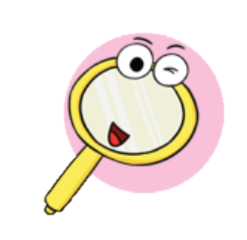 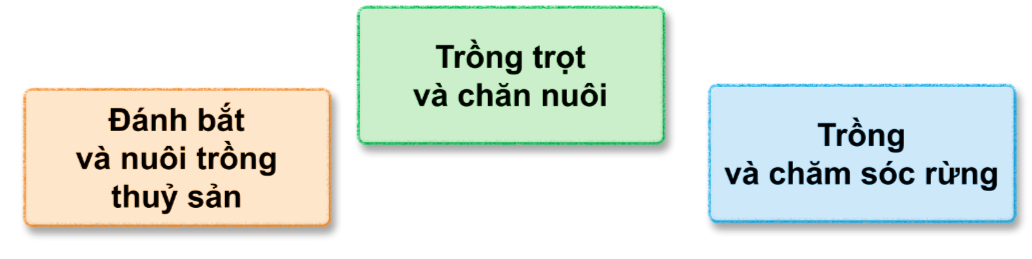 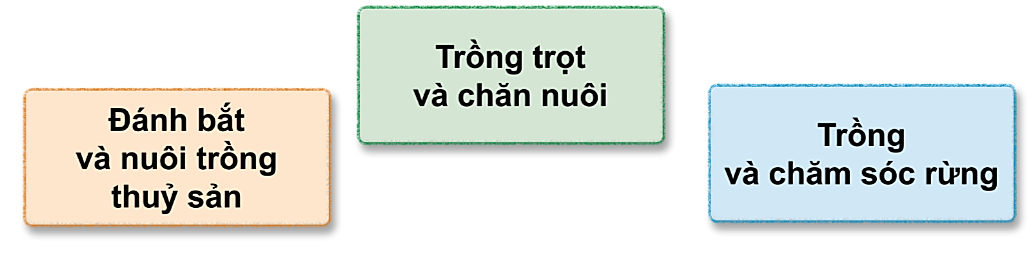 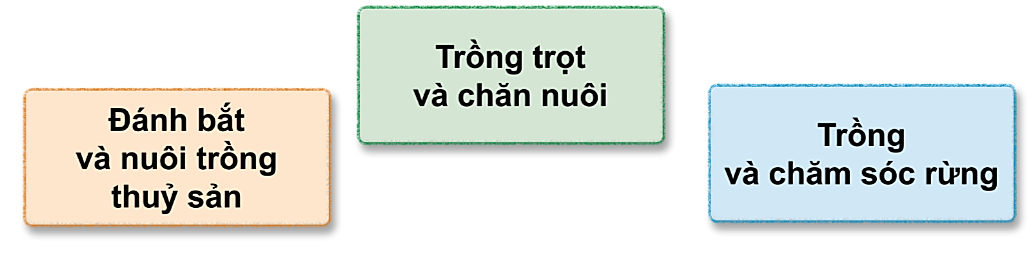 - Thu hoạch tôm
- Nuôi cá
- Trồng lúa
- Nuôi lợn
- Nuôi gà
- Trồng cà phê
- Trồng rau
- Trồng rừng
Hãy kể tên và ích lợi của một số hoạt động sản xuất nông nghiệp khác mà em biết.
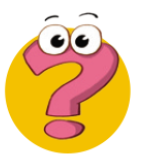 Một số hoạt động sản xuất nông nghiệp khác và ích lợi của các hoạt động đó mà em biết là: 
    + Trồng thanh long, dưa hấu để cung cấp các hoa quả đầy đủ chất dinh dưỡng cho con người.
    + Nuôi bò để lấy sữa và lấy thịt cung cấp cho con người.
    + Trồng mía để cung cấp đường và thực phẩm cho con người.
    + Nuôi trâu để cung cấp sức kéo và thịt.
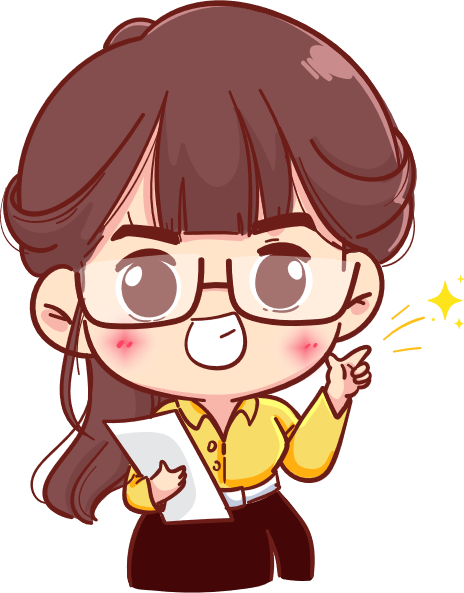 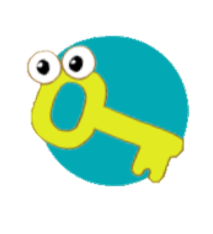 Hoạt động sản xuất nông nghiệp bao gồm: trồng trọt, chăn nuôi; đánh bắt, nuôi trồng thủy sản; trồng, chăm sóc rừng, …
    Những hoạt động đó cung cấp lương thực, thực phẩm cho con người; nguyên liệu cho hoạt động sản xuất và xuất khẩu.
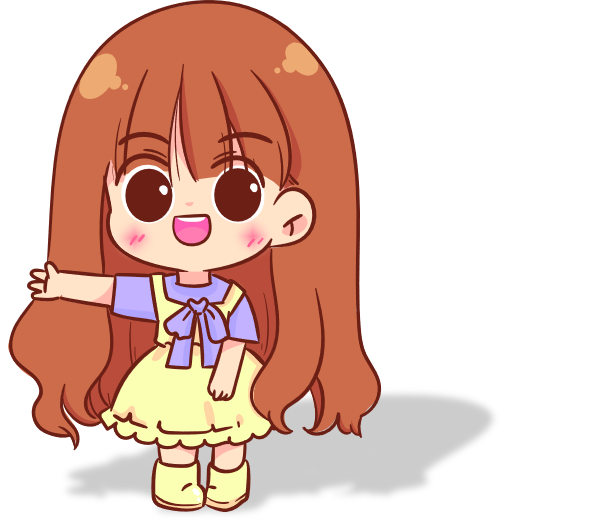 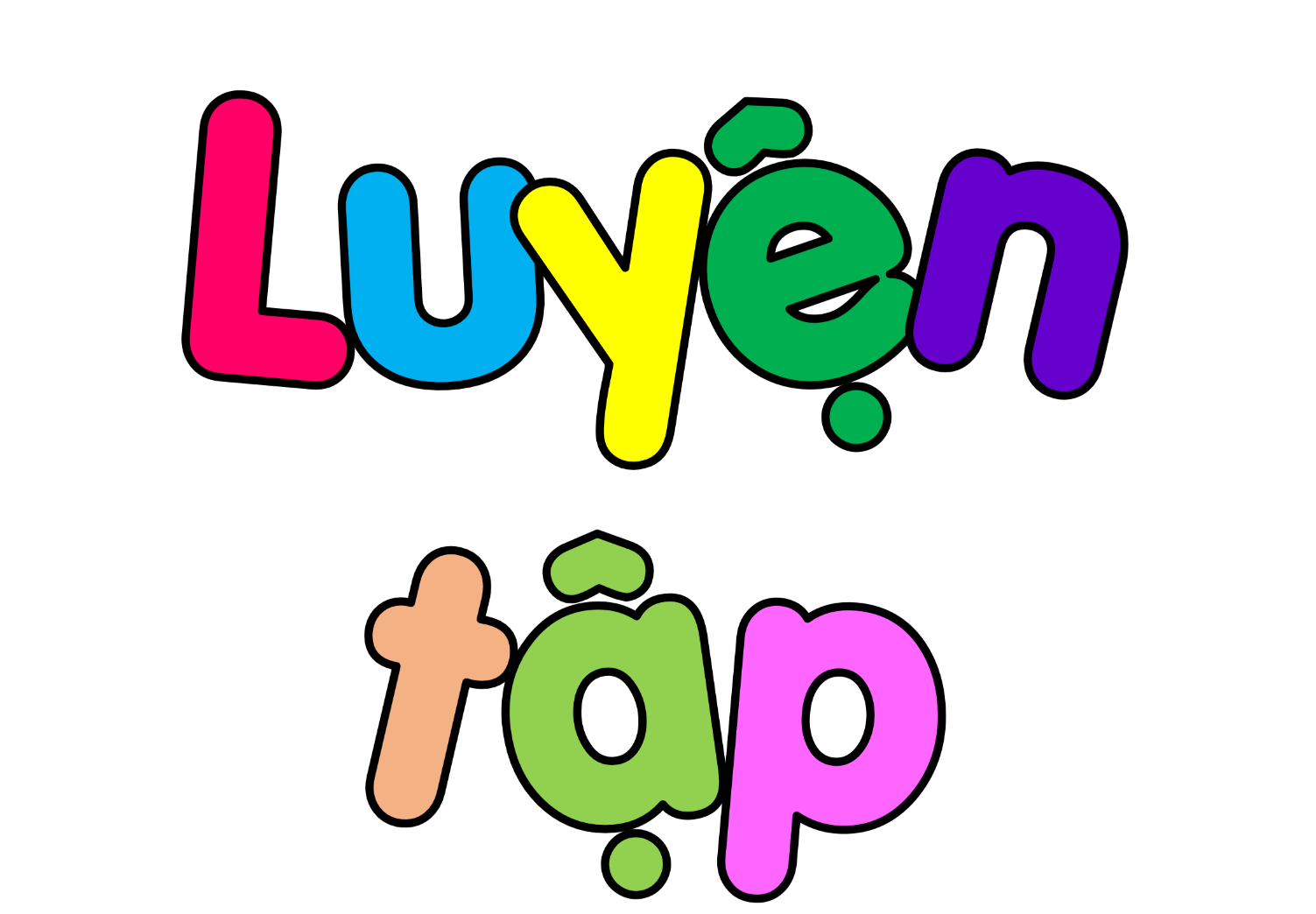 Kể tên những sản phẩm của hoạt động sản xuất nông nghiệp trong các hình dưới đây.
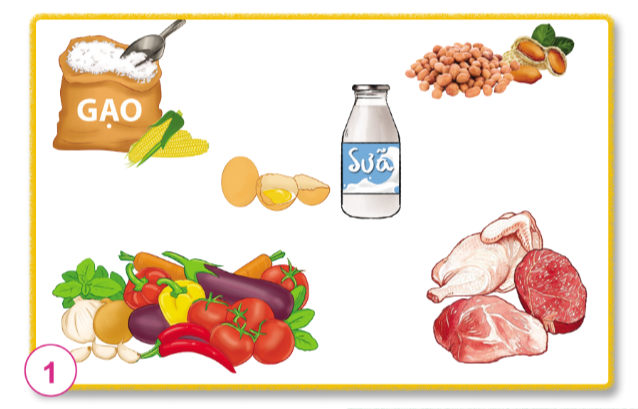 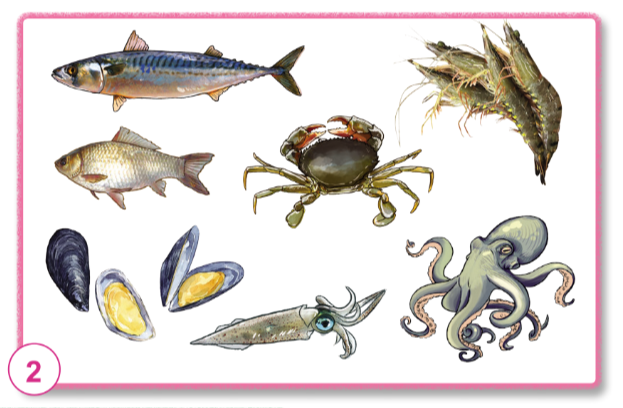 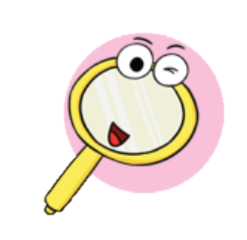 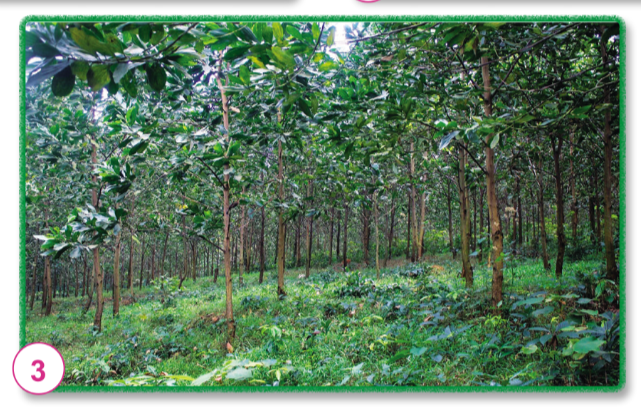 Hình 3: 
Cây trồng cung cấp gỗ, các loại dược liệu.
Hình 1: 
Gạo, ngô, lạc, trứng, sữa, rau củ quả, thịt.
Hình 2:
Cá, cua, tôm, hàu, mực, bạch tuộc.
Những sản phẩm khác của hoạt động sản xuất nông nghiệp mà em biết là: cà phê, ca cao, hạt điều, rau cải, rau cần, bưởi, quýt, quả vải, quả nhãn, bò sữa, ngan, vịt, ...
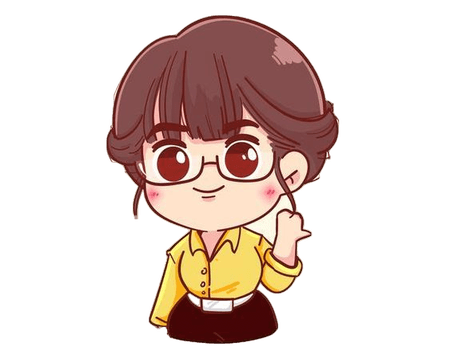 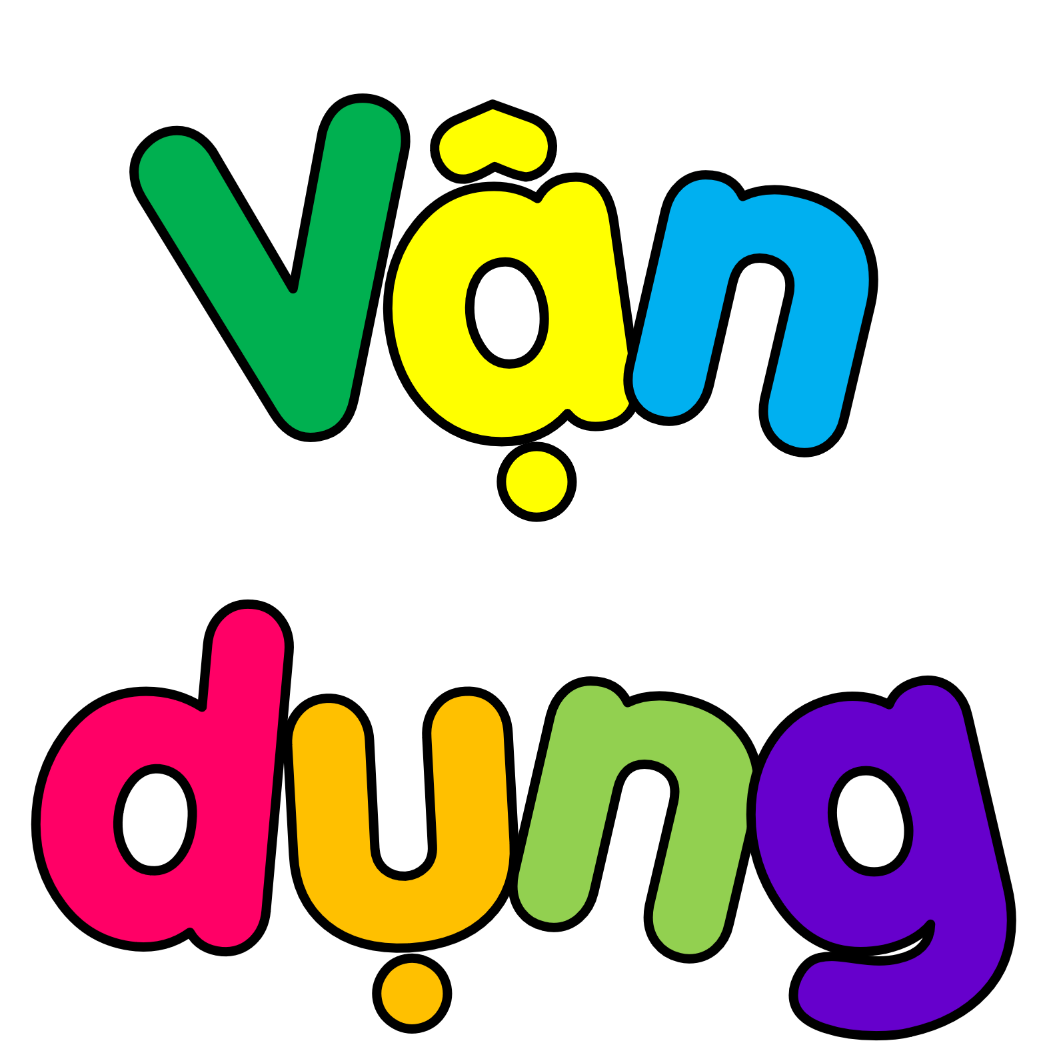 Ghép ô chữ tên “hoạt động sản xuất nông nghiệp” với ô chữ “ích lợi của hoạt động sản xuất nông nghiệp” ch phù hợp.
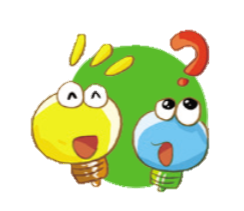 Ghép  cặp
e
Nuôi cá, tôm
4
5
3
2
1
d
c
b
Cung cấp thịt, sữa
a
Trồng rừng
Cung cấp cá, tôm
Cung cấp thịt, trứng
Cung cấp gạo
Nuôi bò
Nuôi vịt
Trồng lúa
Lấy gỗ và chống xói mòn đất
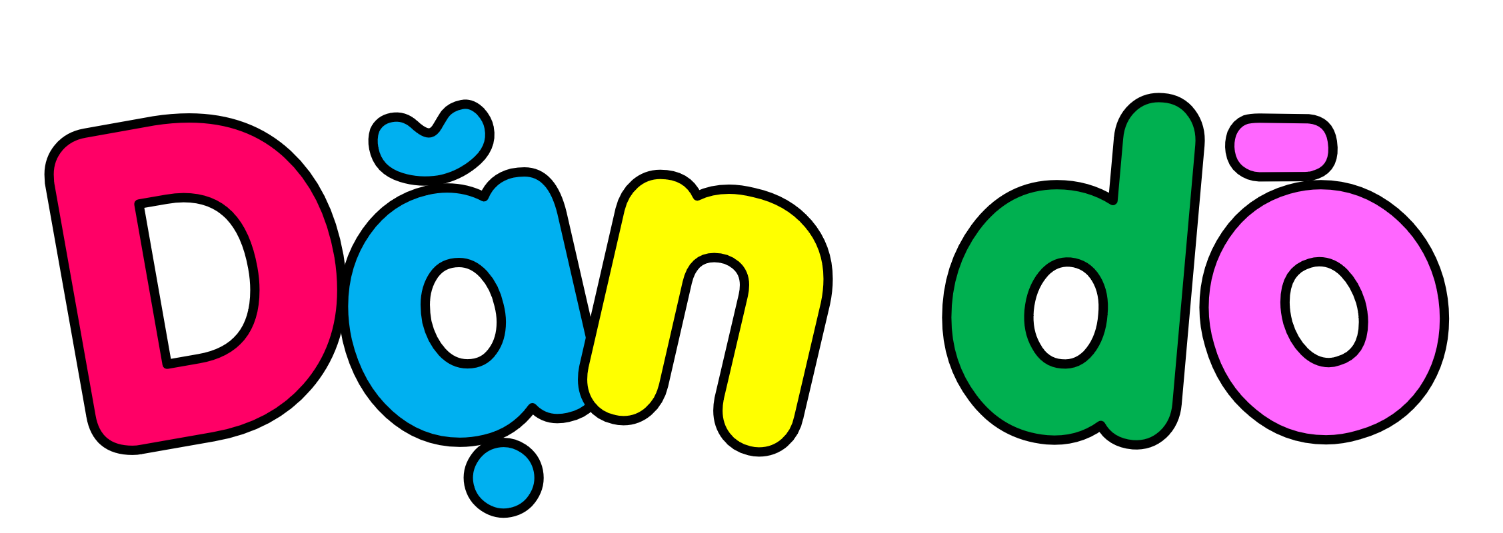 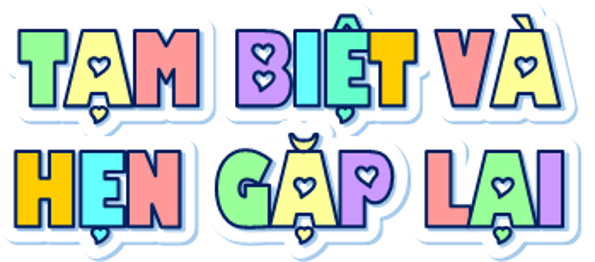 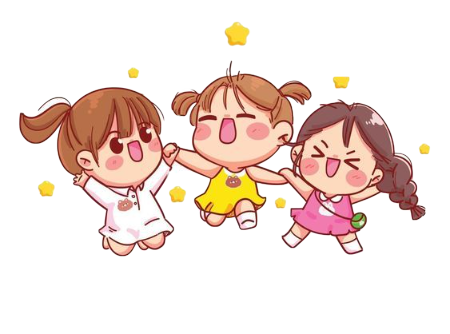